https://www.youtube.com/watch?v=l_PG7w2CwA4
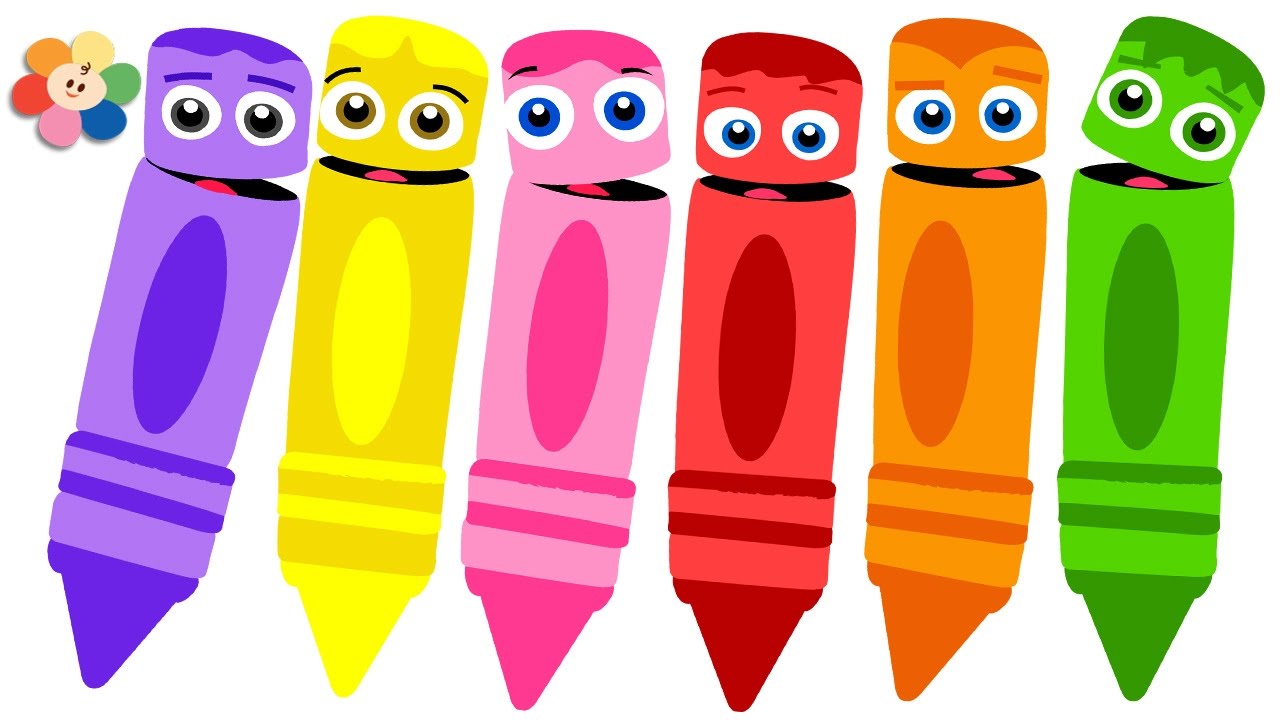 اليوم سنتعلم عن لون جديد
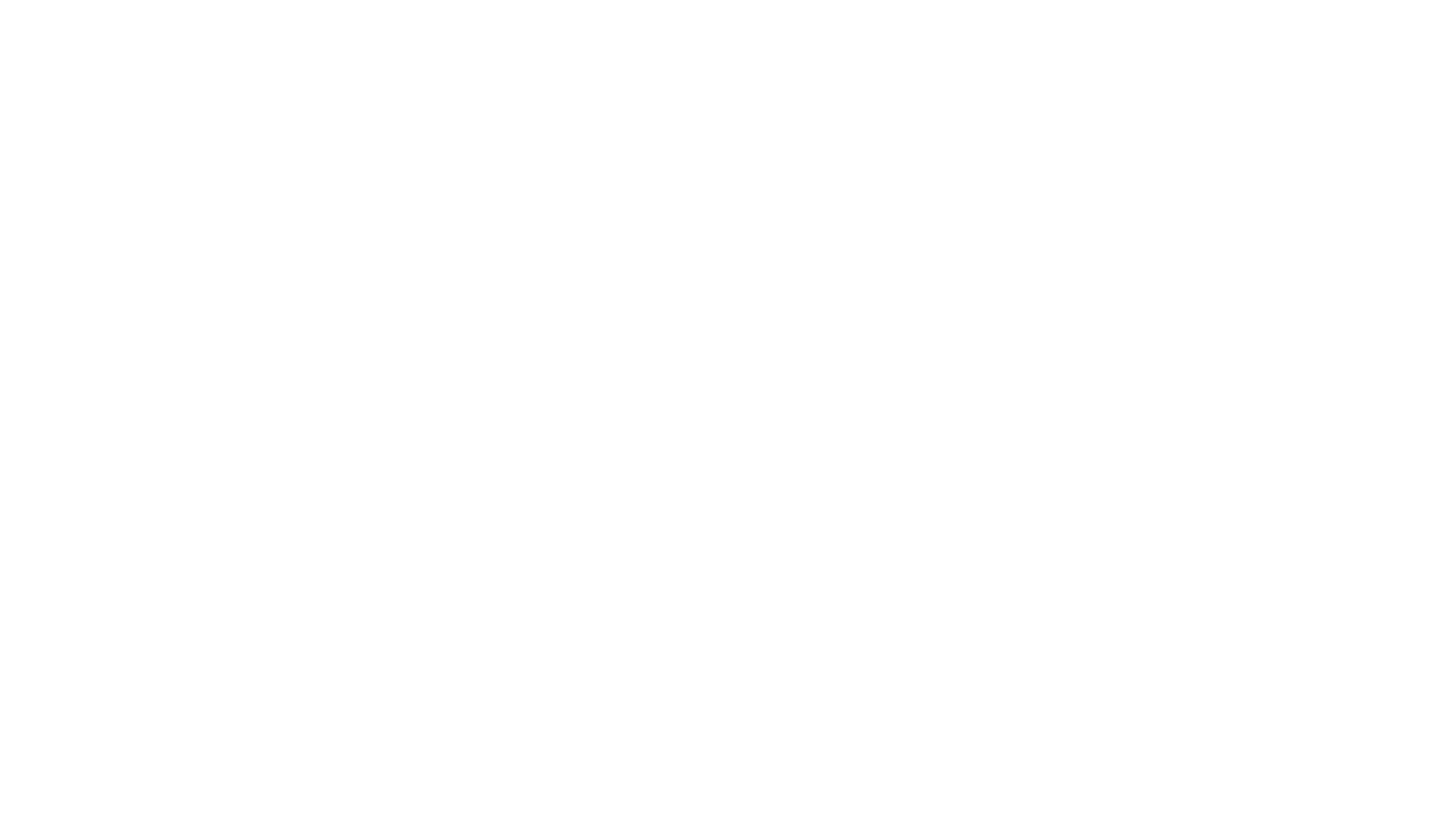 هيا نكتشف معا اللون الجديد
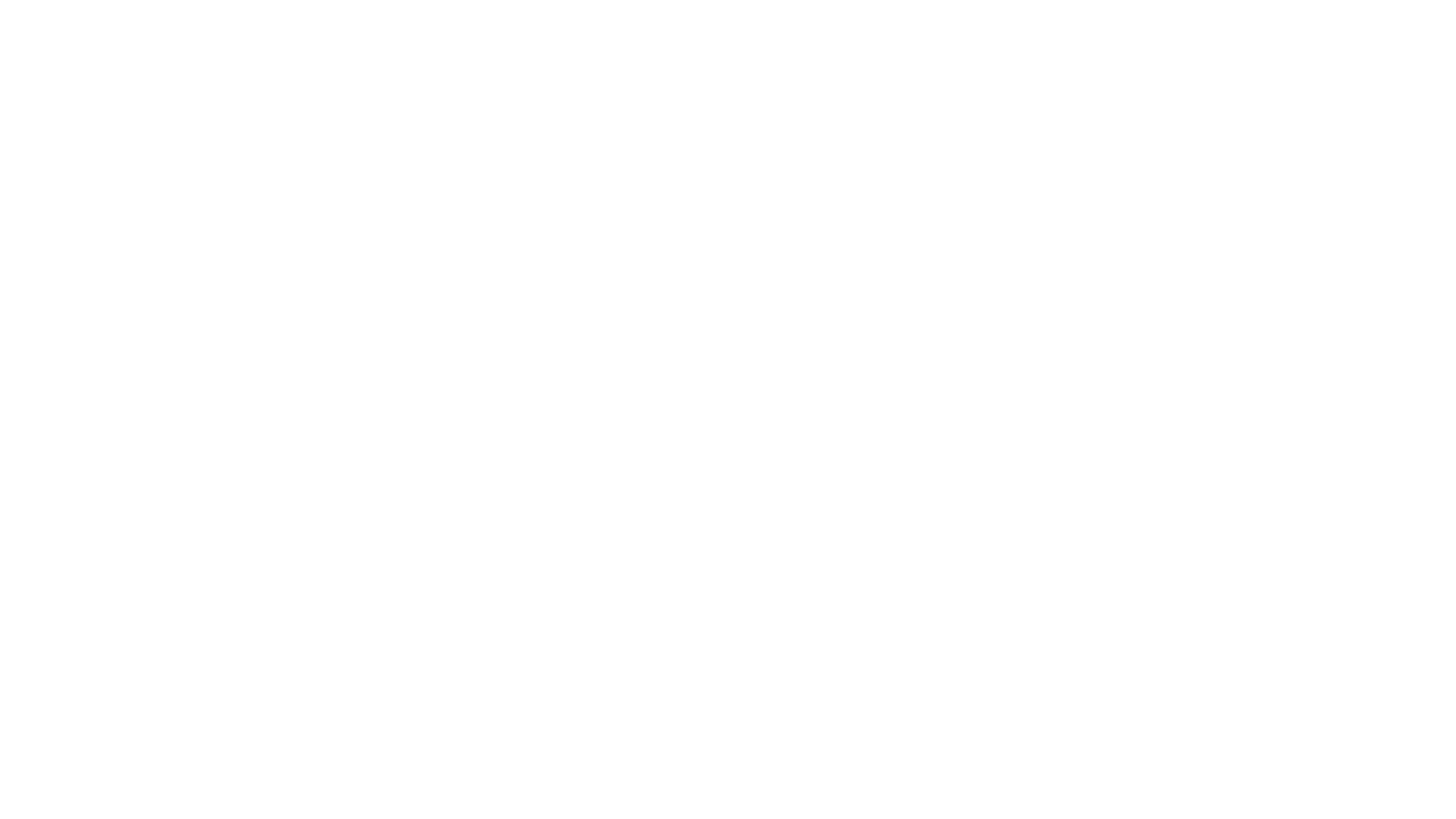 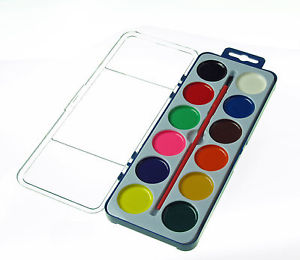 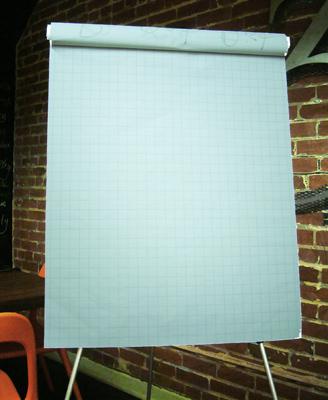 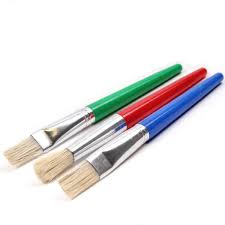 احضروا معكم: ( (فراشي ، ألوان مائية ، ورق
https://www.youtube.com/watch?v=BZAVYVh-qU4
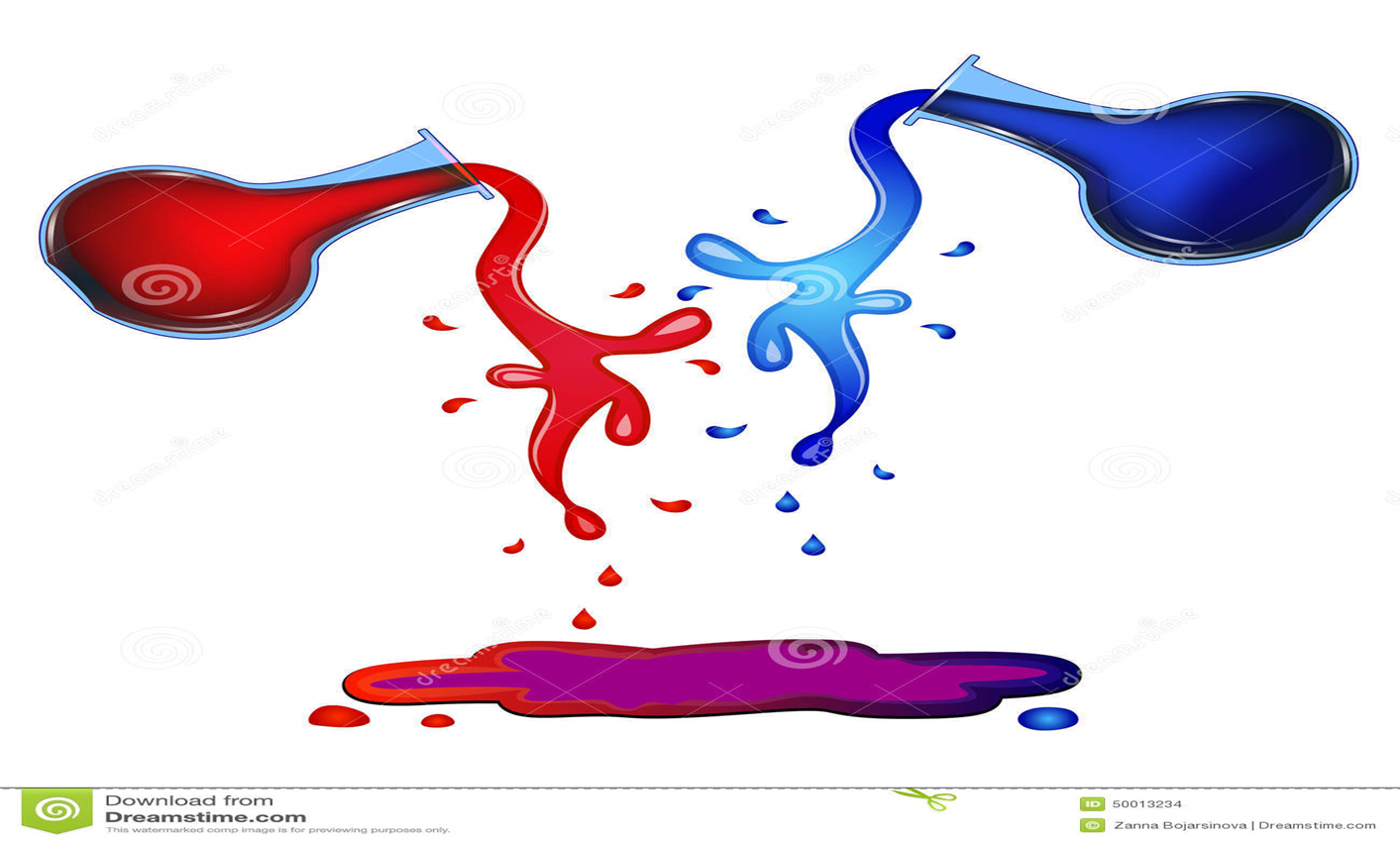 ظهر لون جديد ما هواللون؟؟
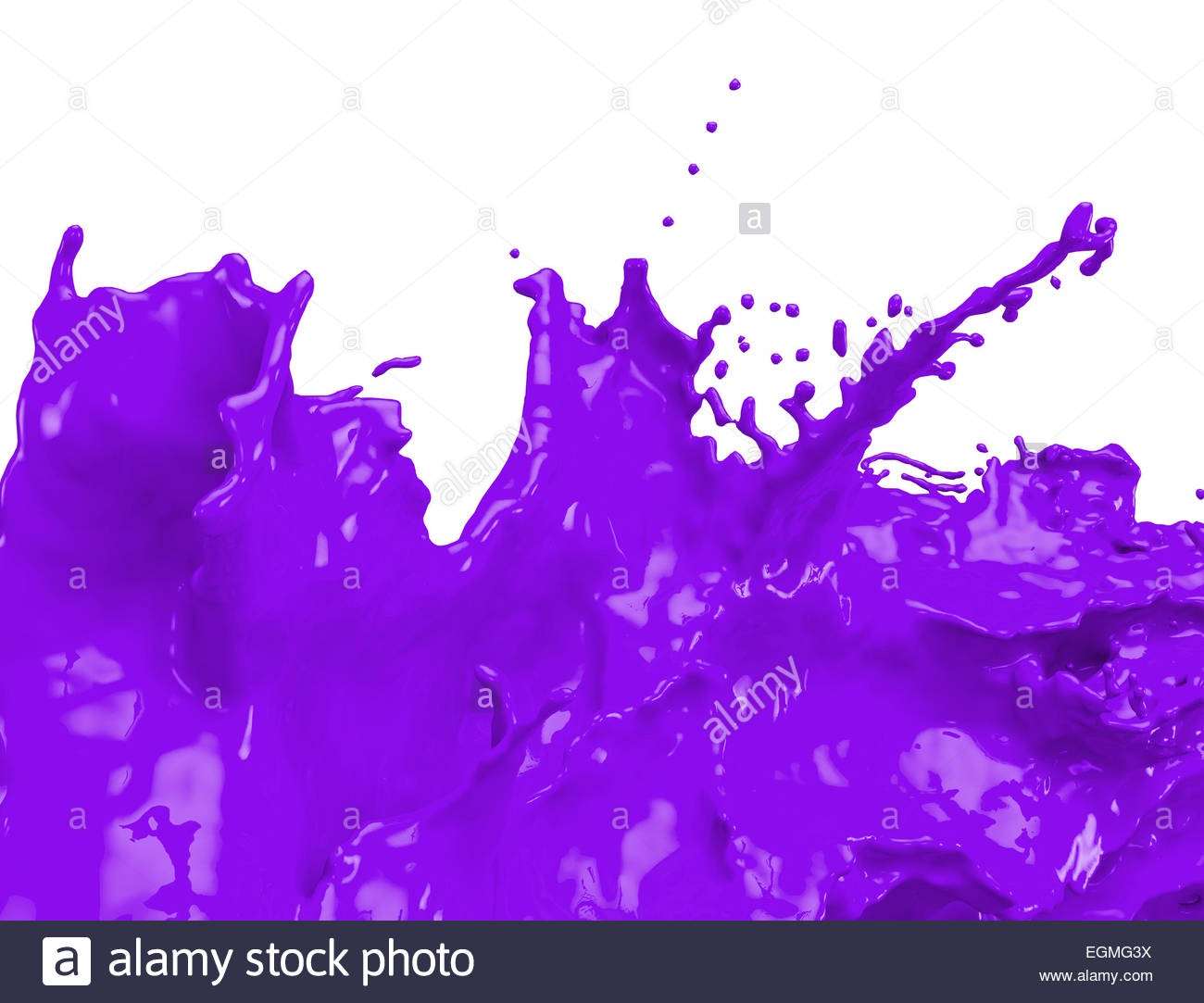 انه اللون البنفسجي
اللون البنفسجي هو مزيج من اللونين الأزرق والأحمر معا
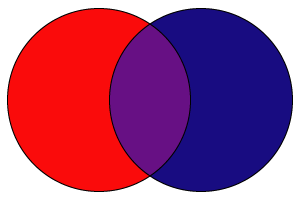 درجات لون البنفسجي
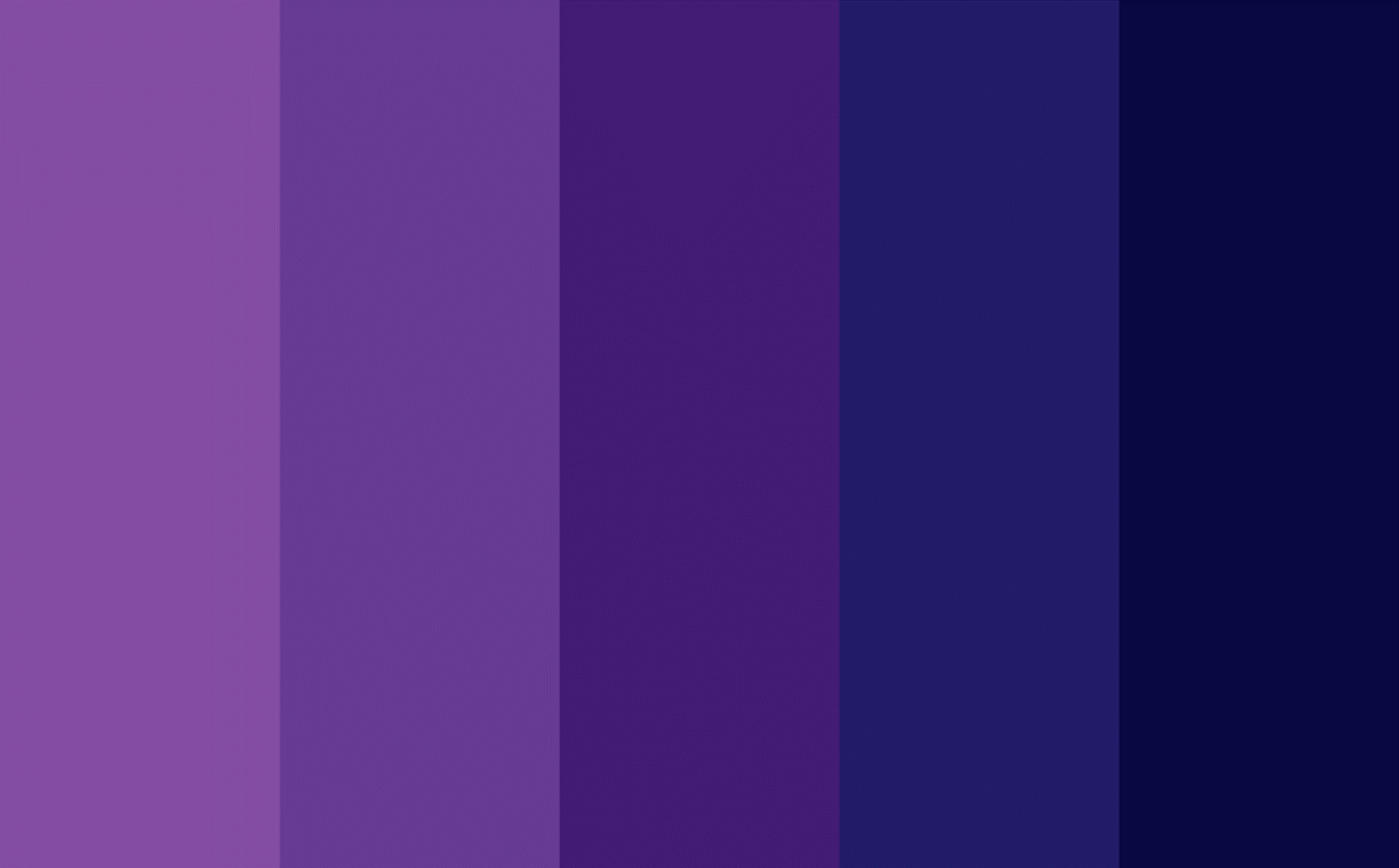 لنتعرف على أشياء حقيقية لونها بنفسجي
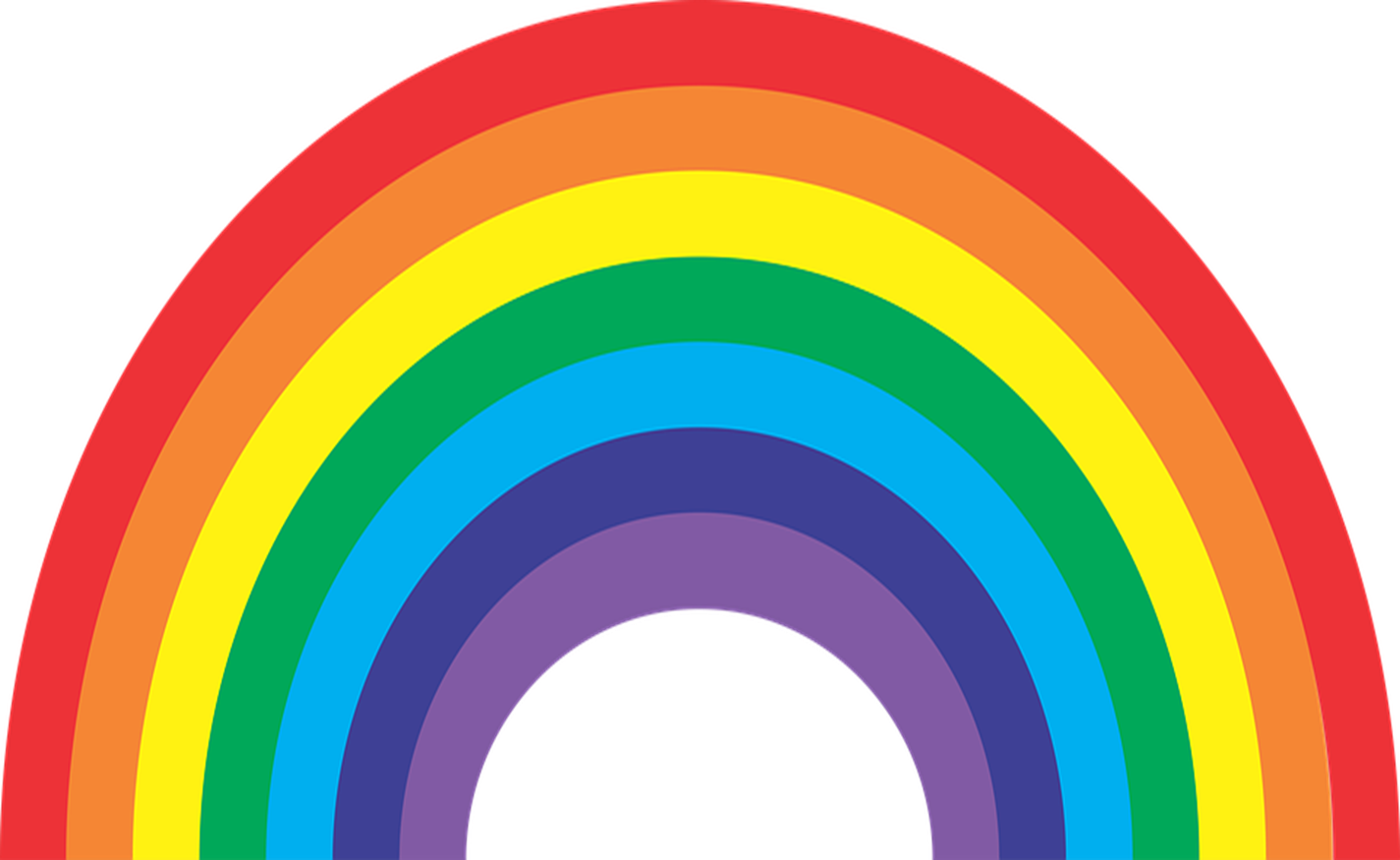 داخل قوس قزح
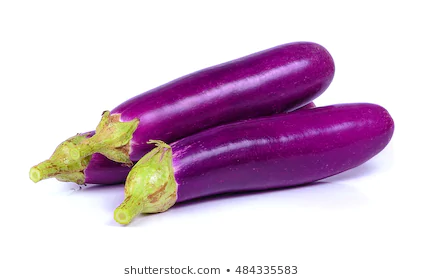 الباذنجان
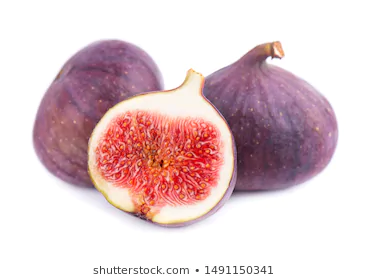 التين
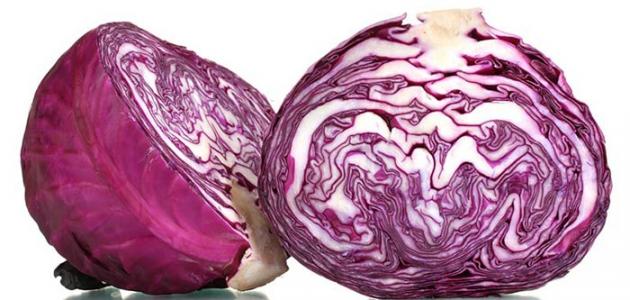 الملفوف
البصل
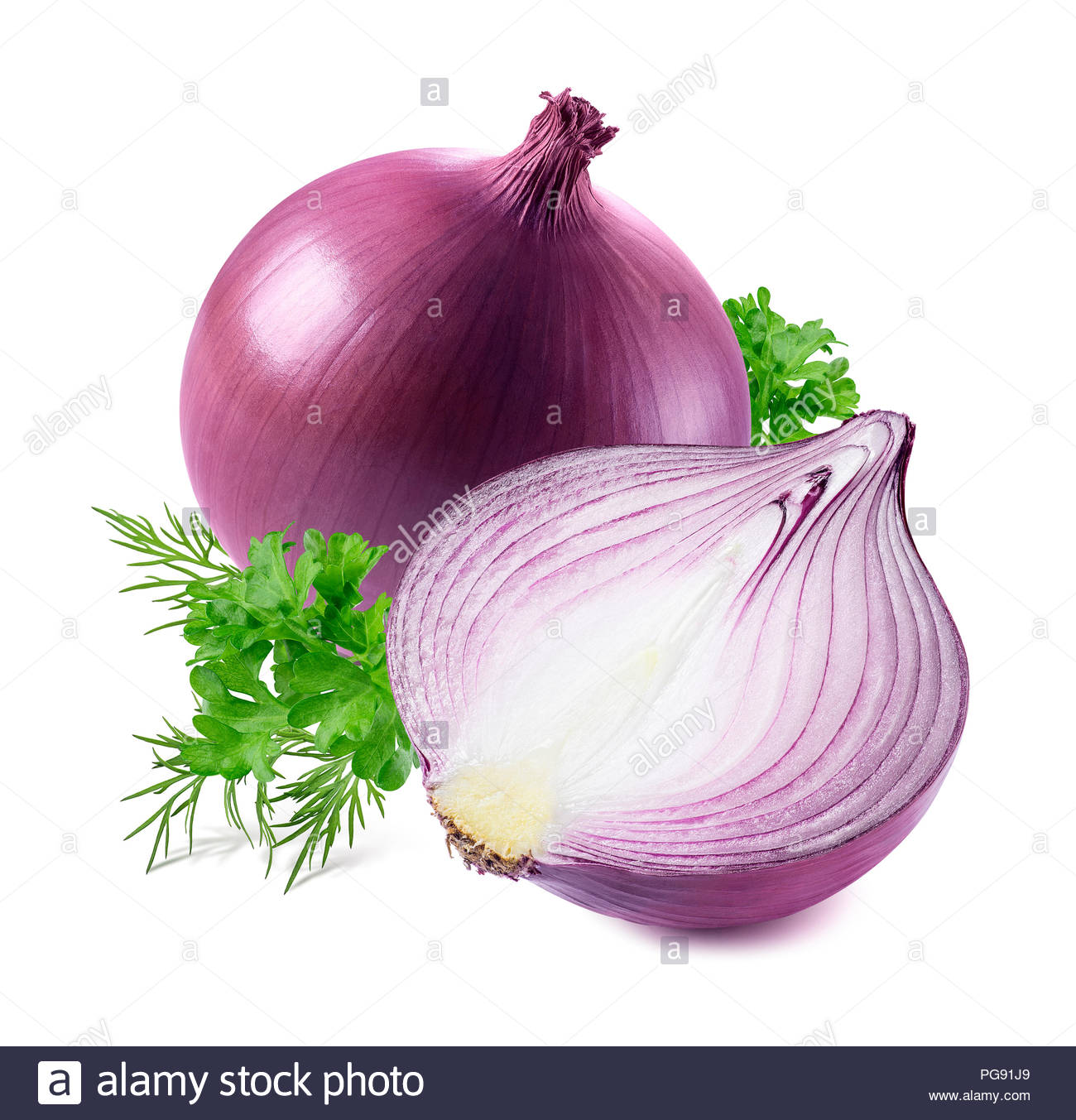 الخوخ
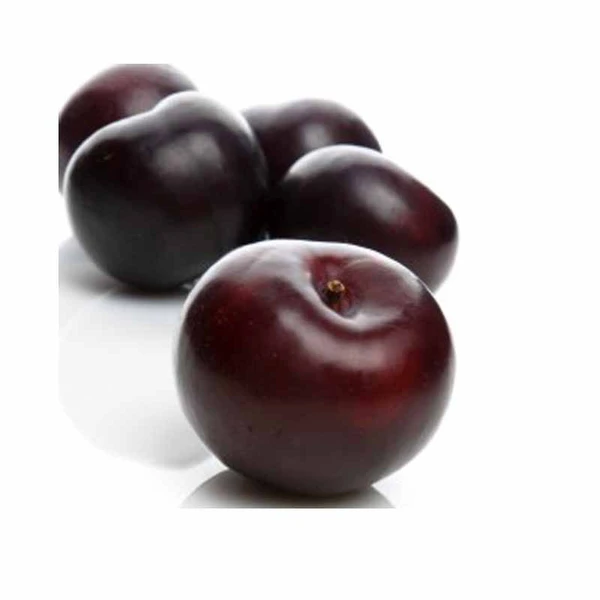 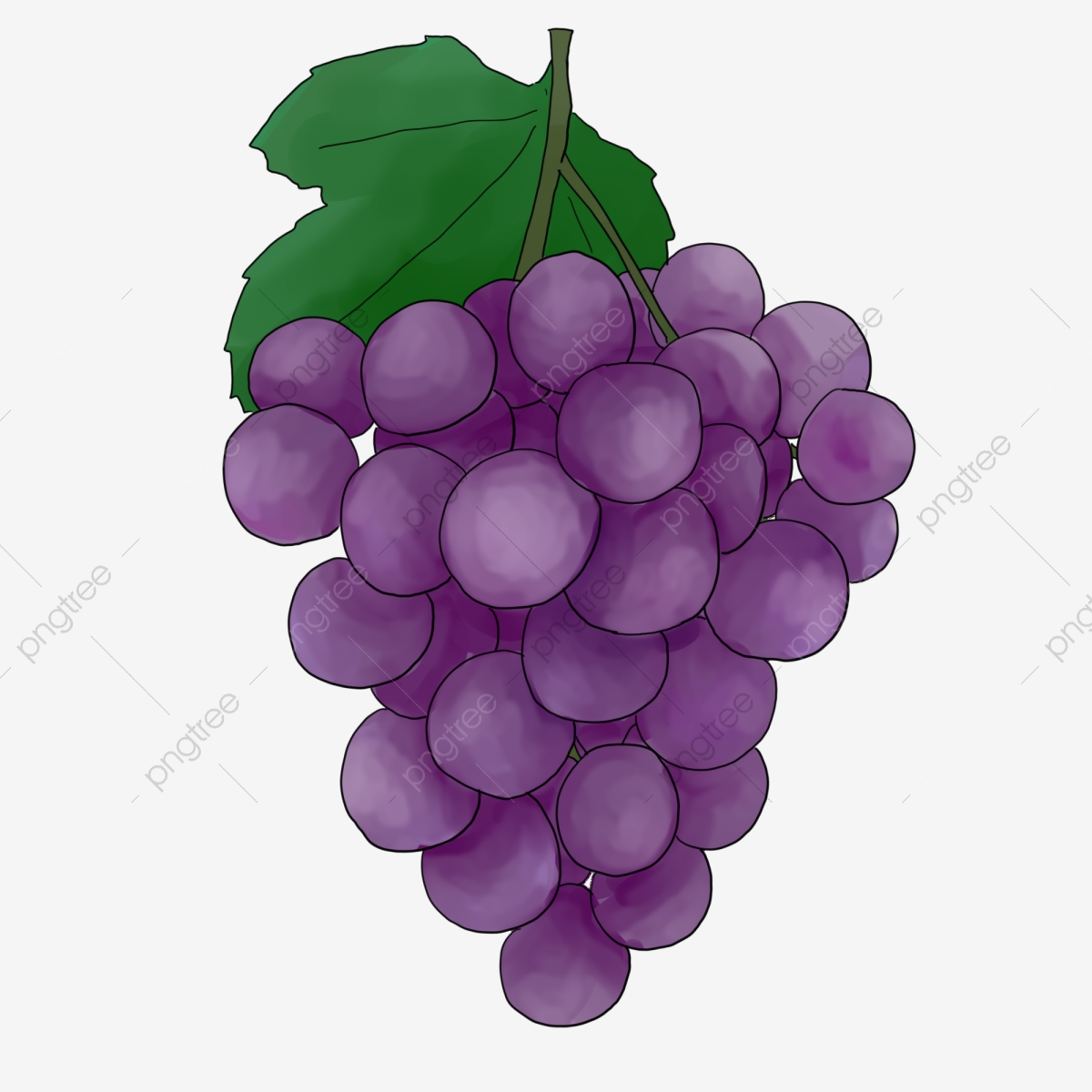 العنب
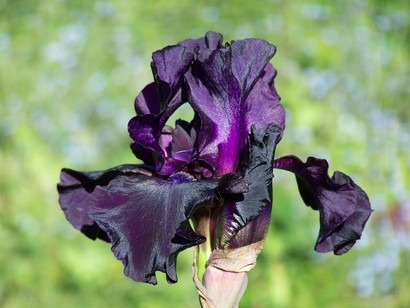 زهرة السوسنة السوداء
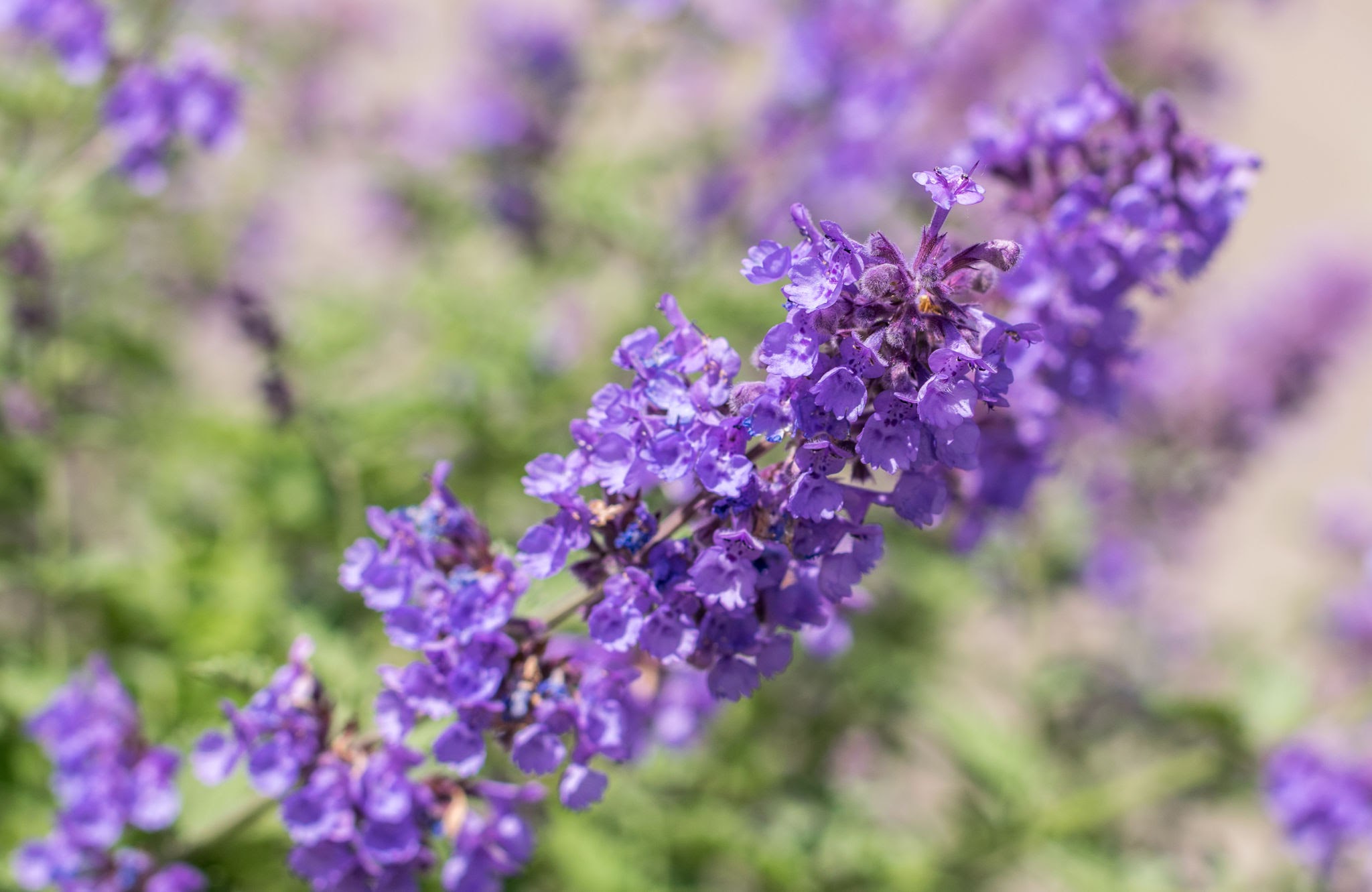 زهرة اللافندر
الفراشة
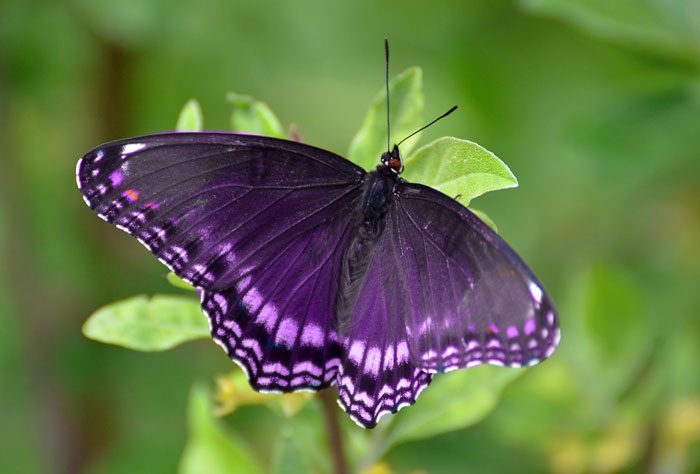 السمكة
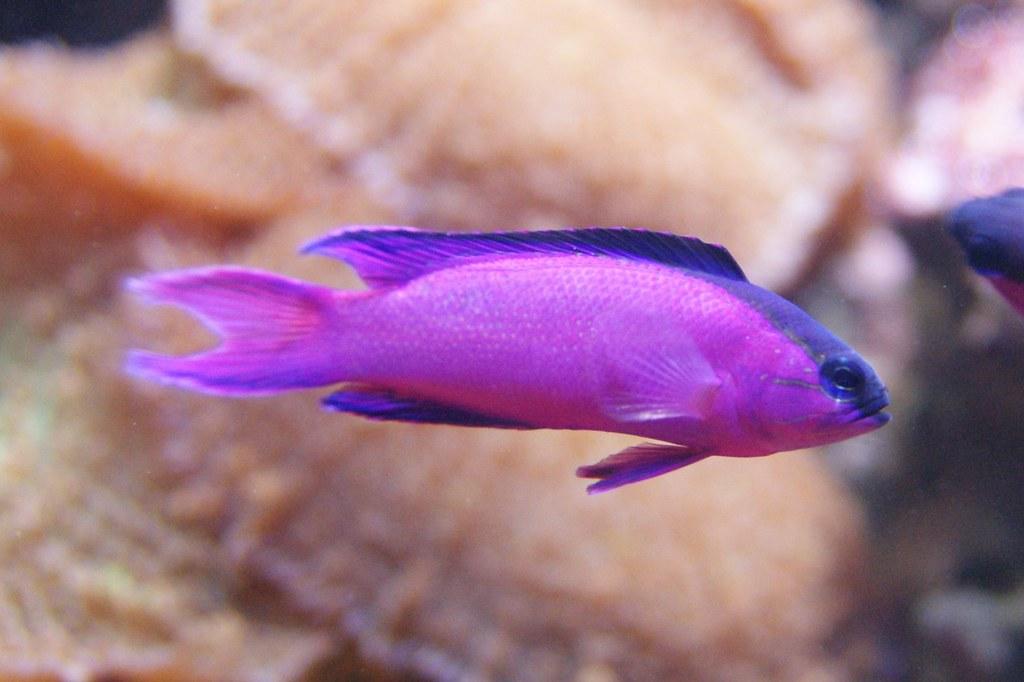 العصفور
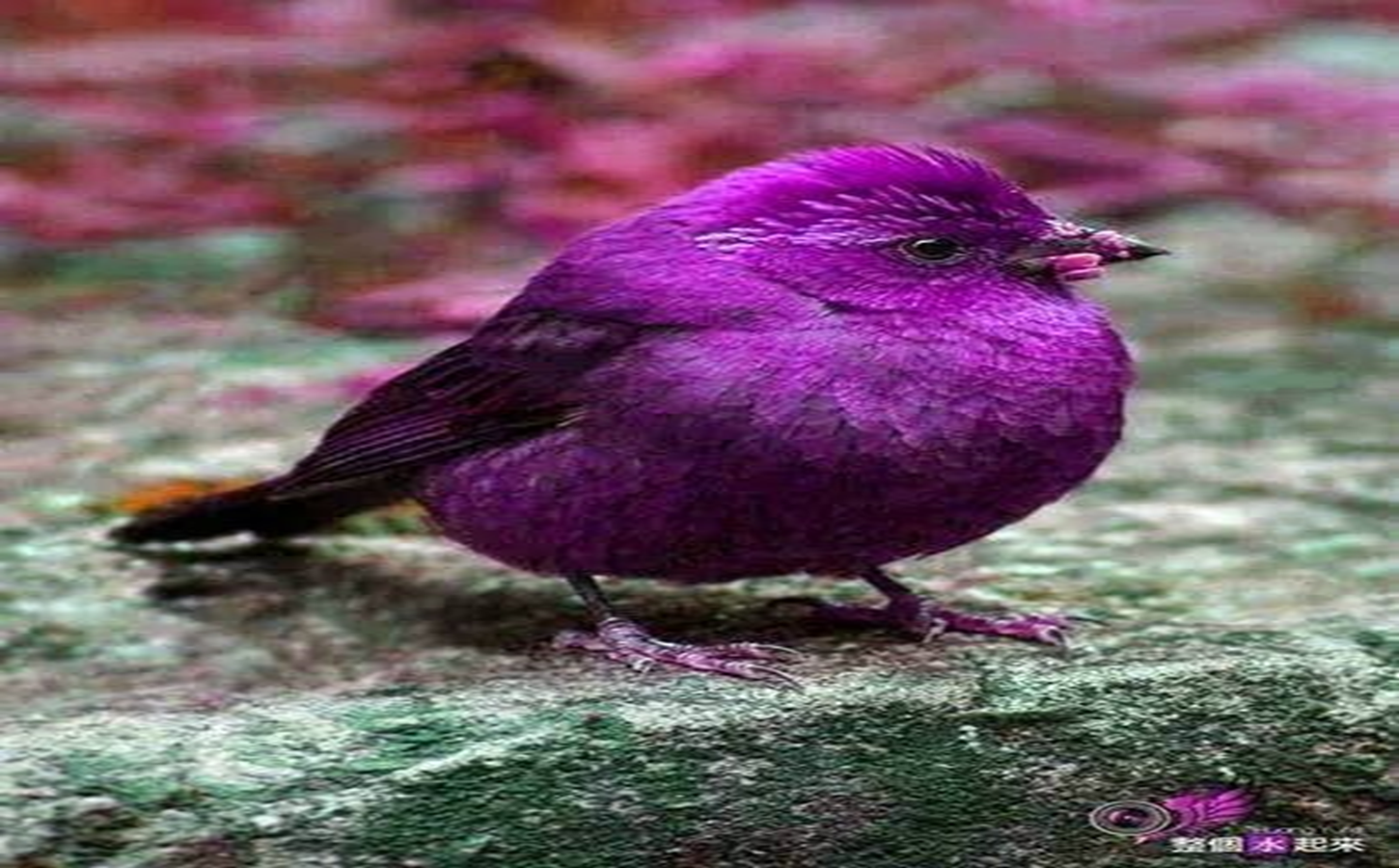 التوت
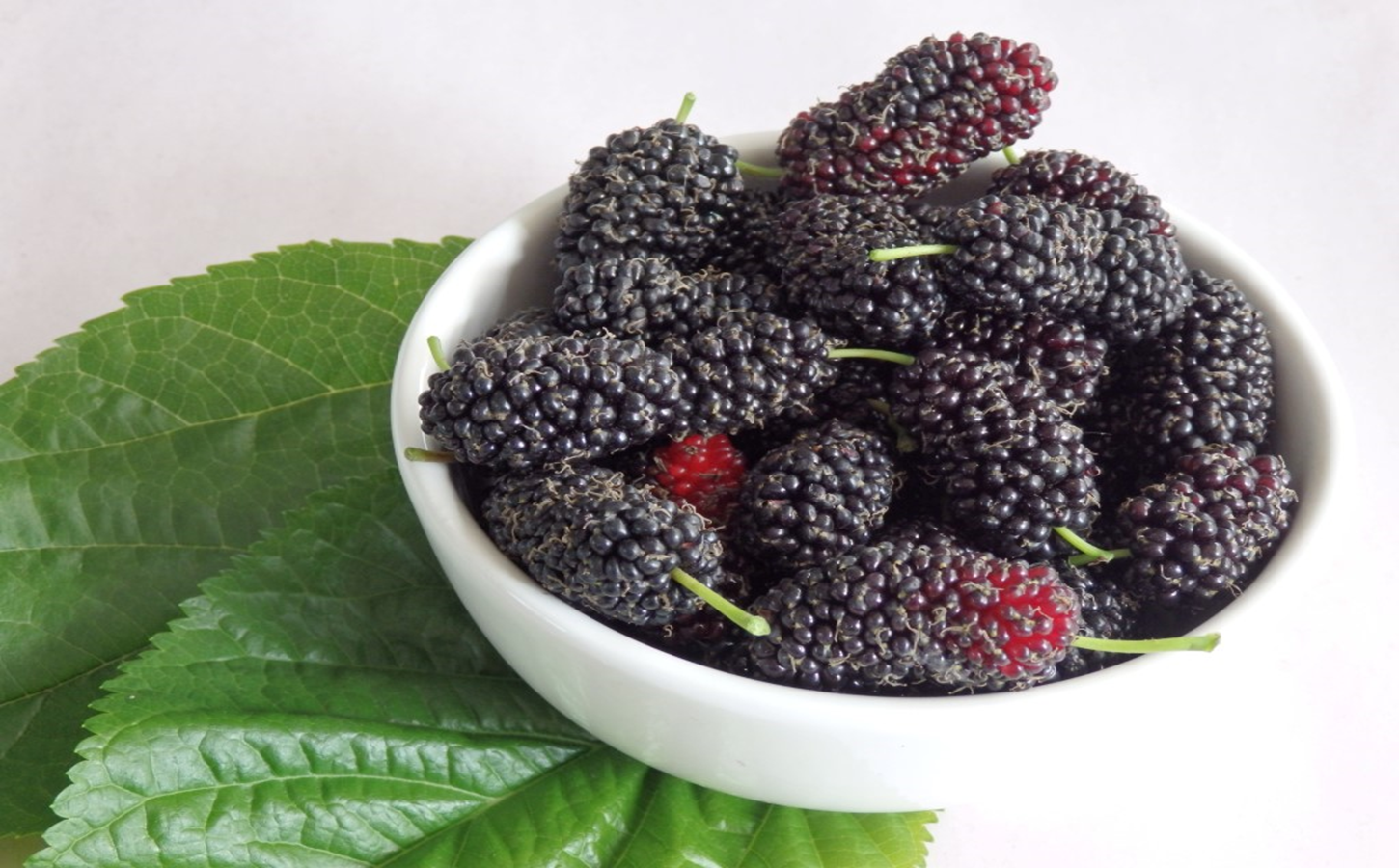 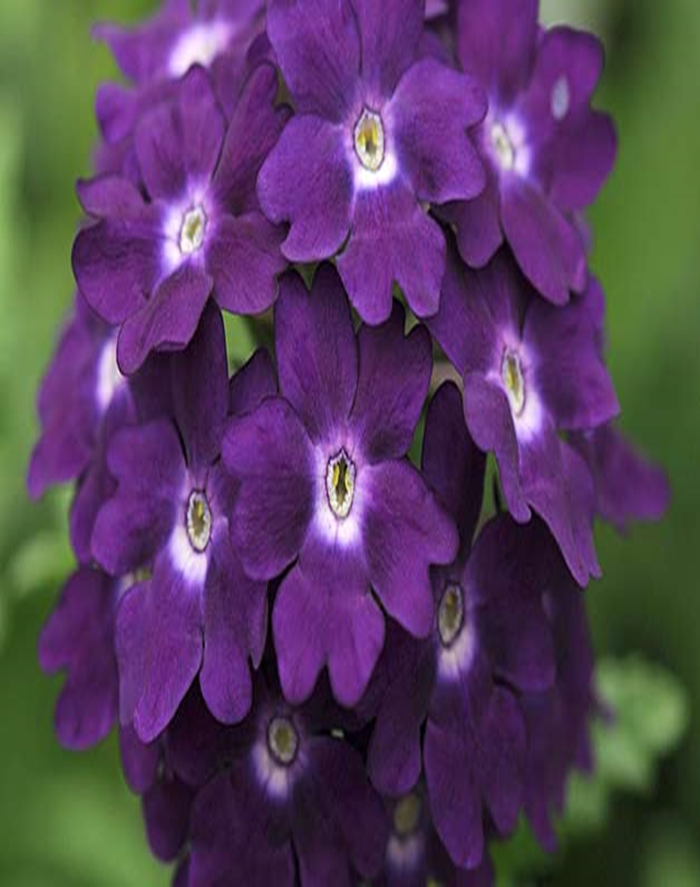 الأزهار